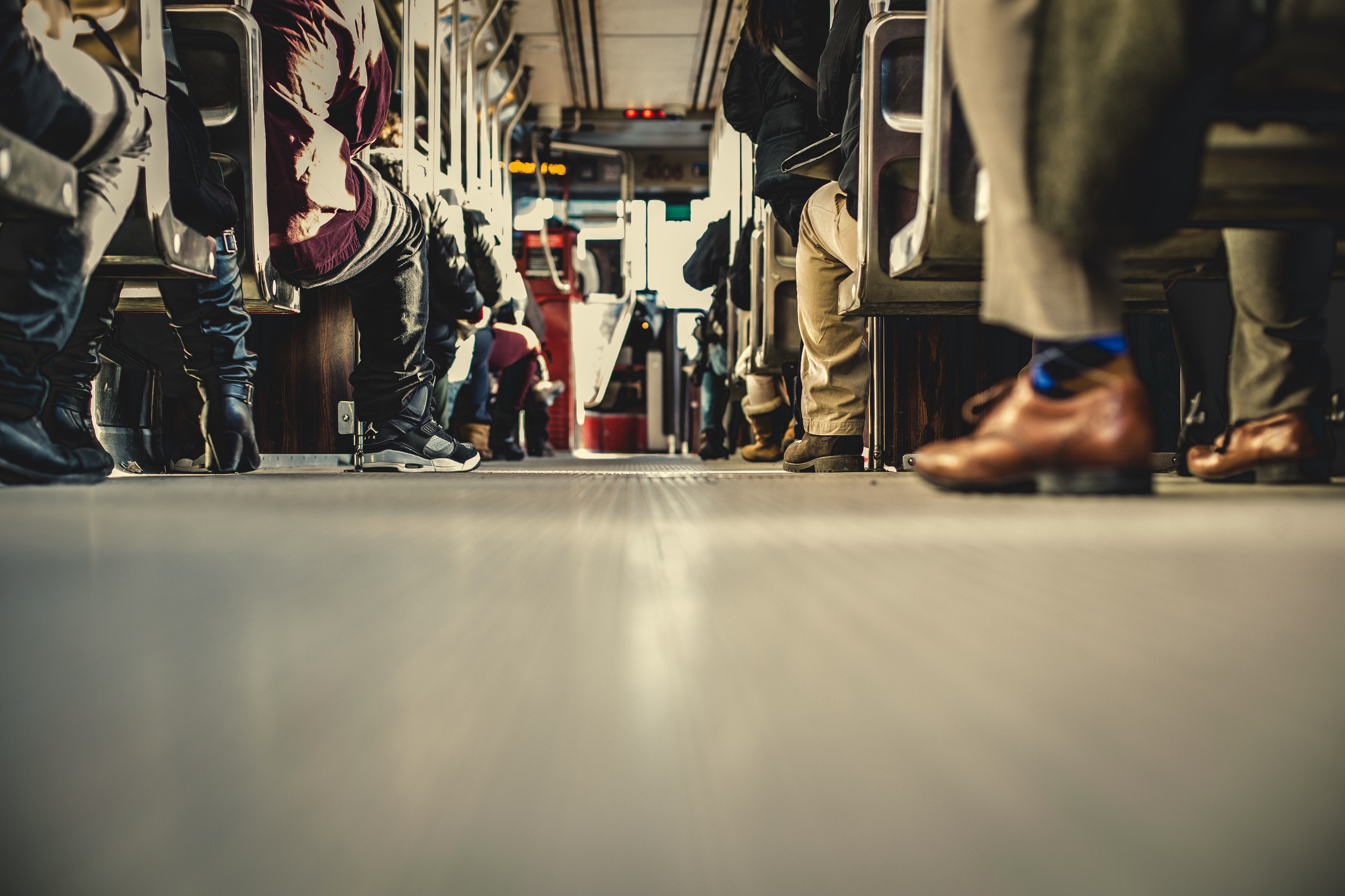 1 Tim 3:8-13
Deacons: Those who serve
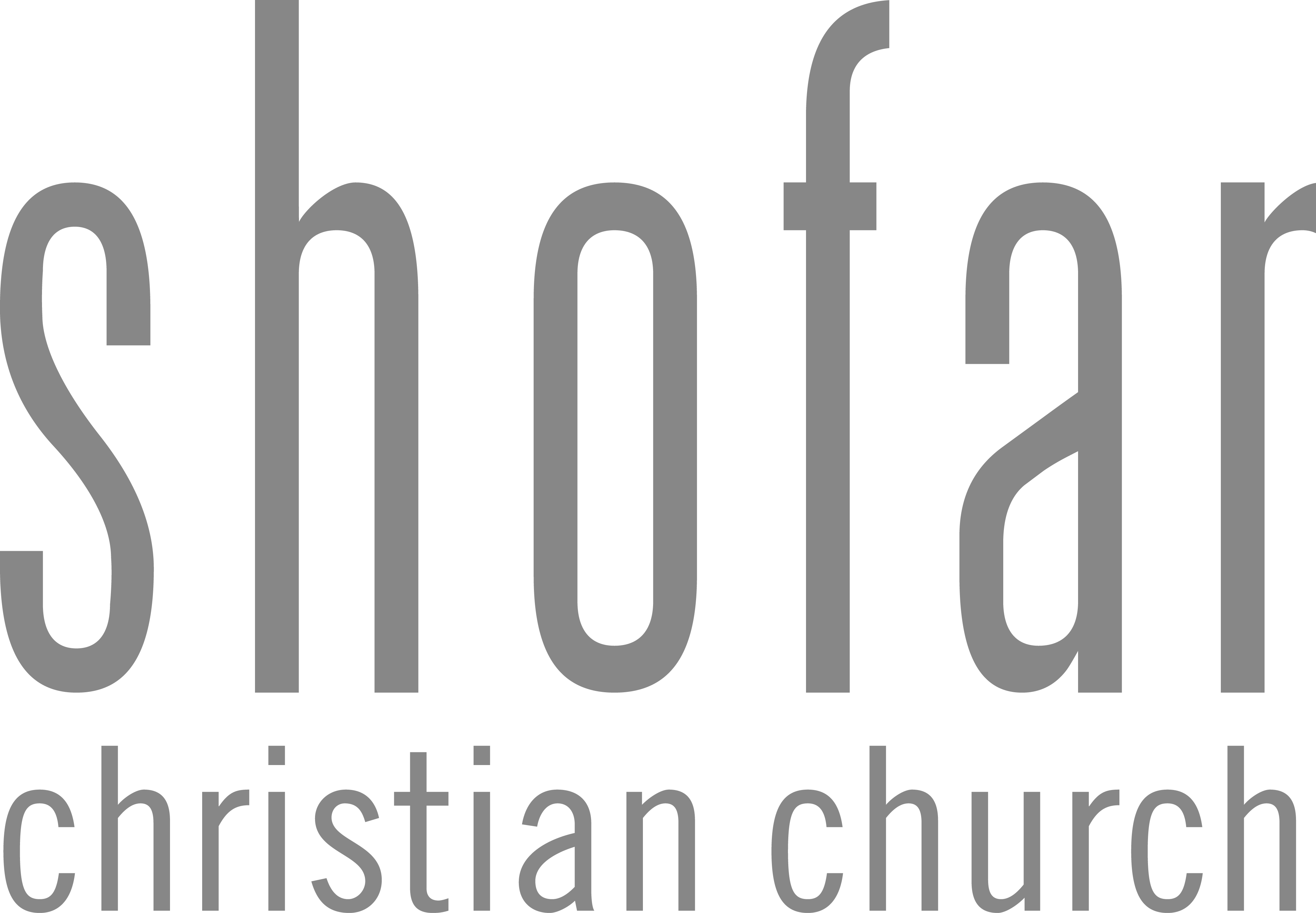 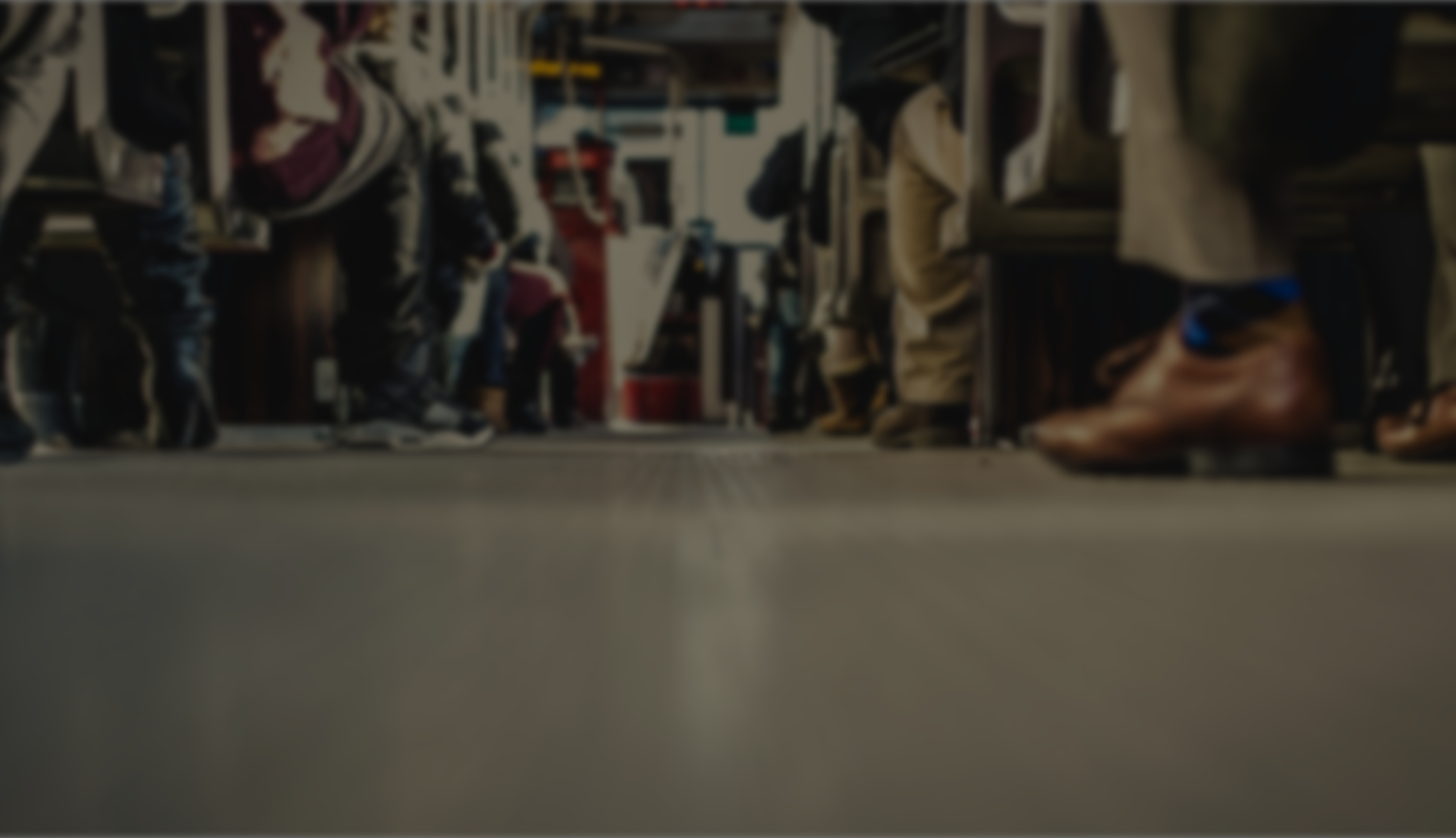 1 Tim 3:8-13 (ESV)
8 Deacons likewise must be dignified, not double-tongued, not addicted to much wine, not greedy for dishonest gain. 9 They must hold the mystery of the faith with a clear conscience. 10 And let them also be tested first; then let them serve as deacons if they prove themselves blameless.
Caption
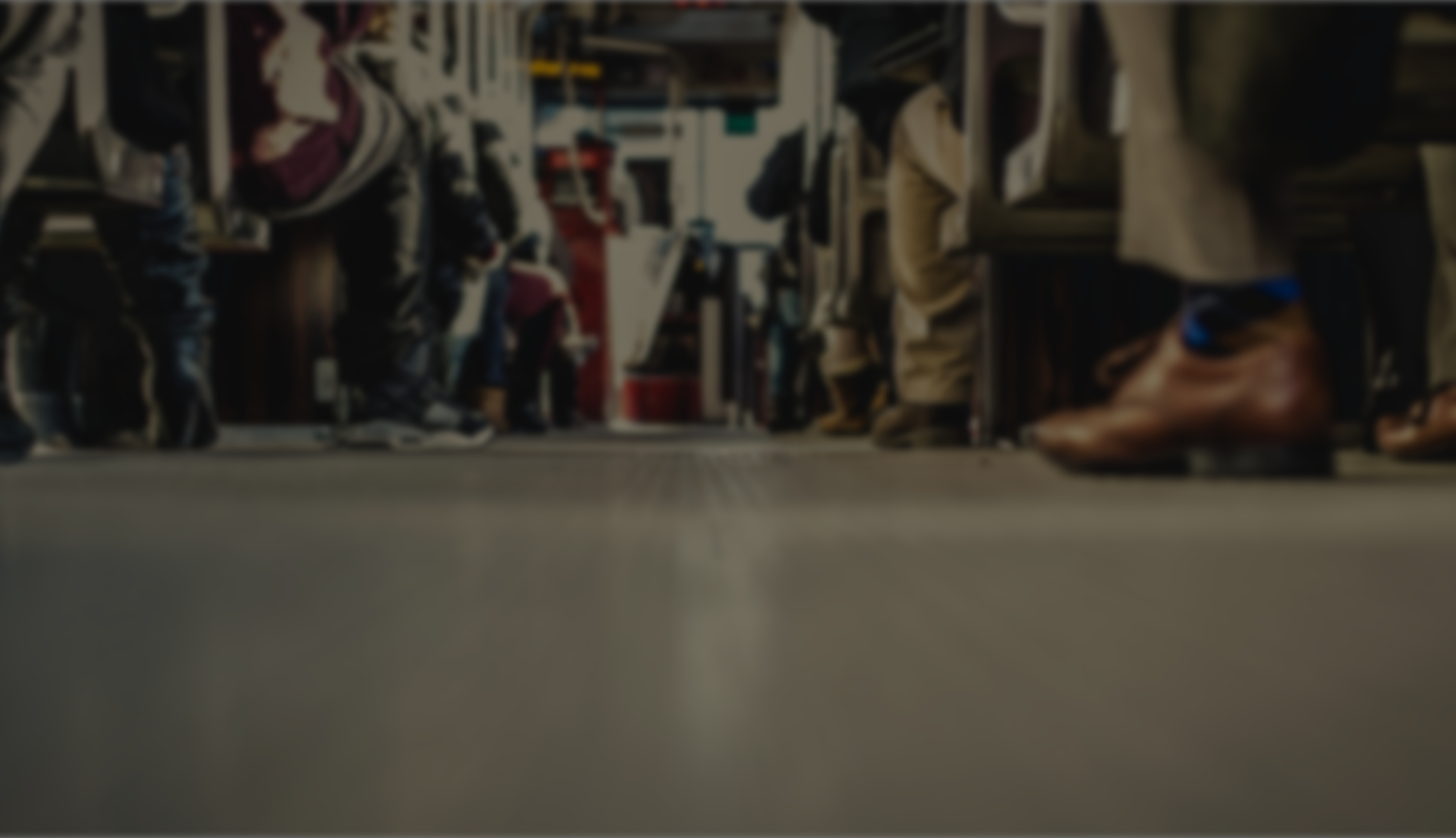 1 Tim 3:8-13 (ESV)
11 Their wives likewise must be dignified, not slanderers, but sober-minded, faithful in all things. 12 Let deacons each be the husband of one wife, managing their children and their own households well. 13 For those who serve well as deacons gain a good standing for themselves and also great confidence in the faith that is in Christ Jesus.
Caption
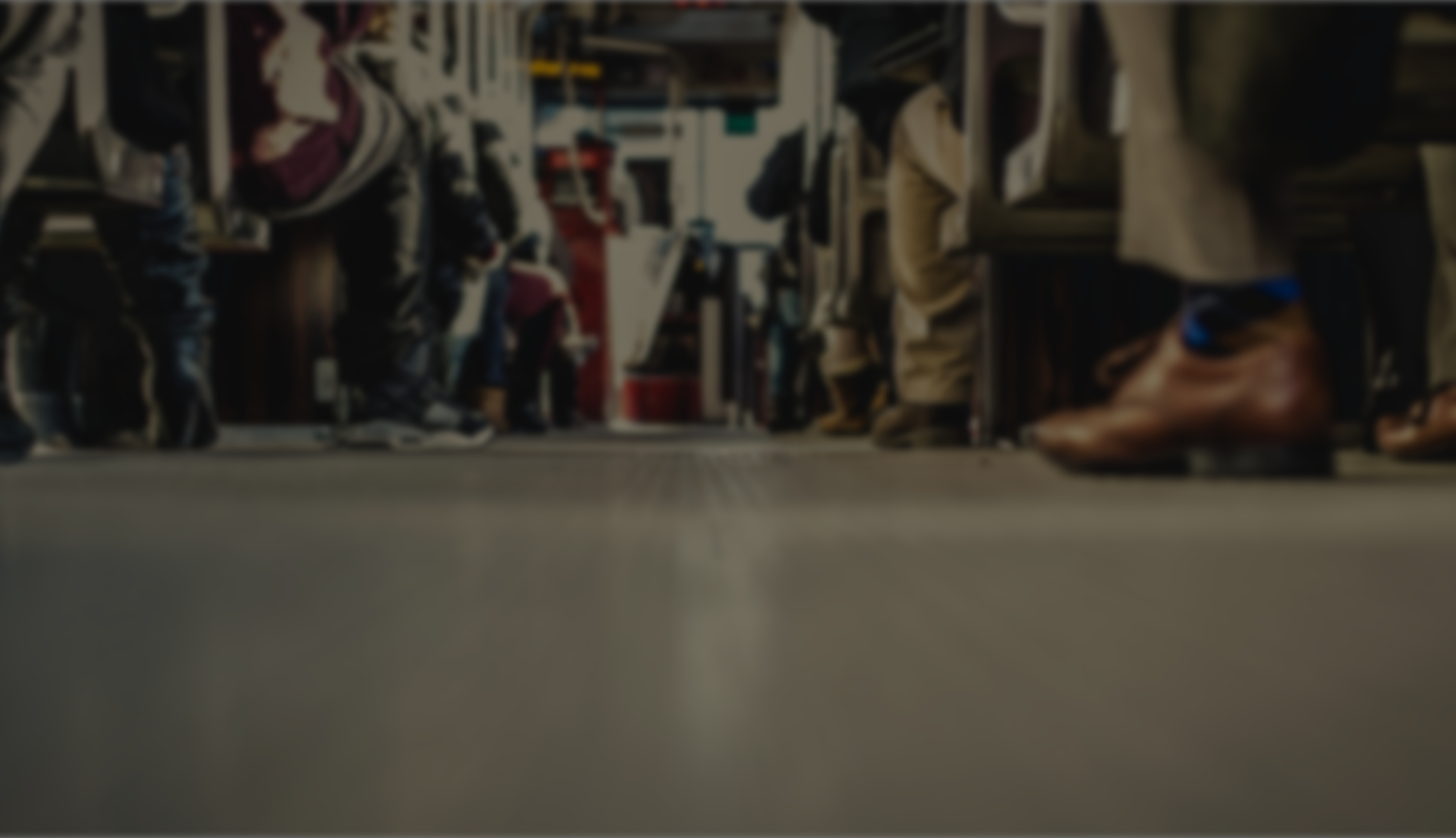 1 Tim 3:8-13 (ESV)
8 Deacons likewise must be dignified, not double-tongued, not addicted to much wine, not greedy for dishonest gain. 9 They must hold the mystery of the faith with a clear conscience. 10 And let them also be tested first; then let them serve as deacons if they prove themselves blameless.
Caption
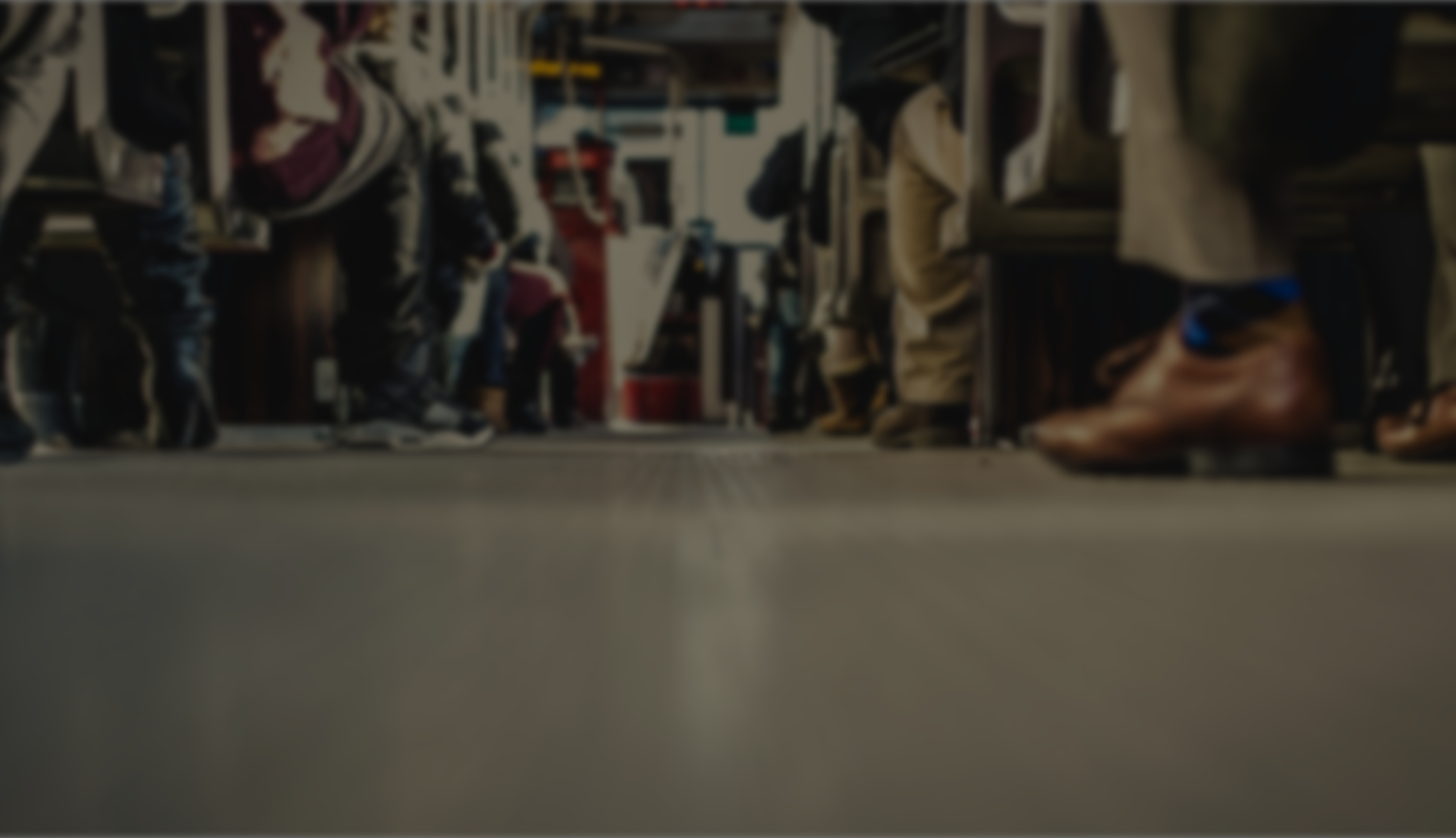 Acts 6:1-7 (ESV)
1 Now in these days when the disciples were increasing in number, a complaint by the Hellenists arose against the Hebrews because their widows were being neglected in the daily distribution. 2 And the twelve summoned the full number of the disciples and said, “It is not right that we should give up preaching the word of God to serve tables.
Caption
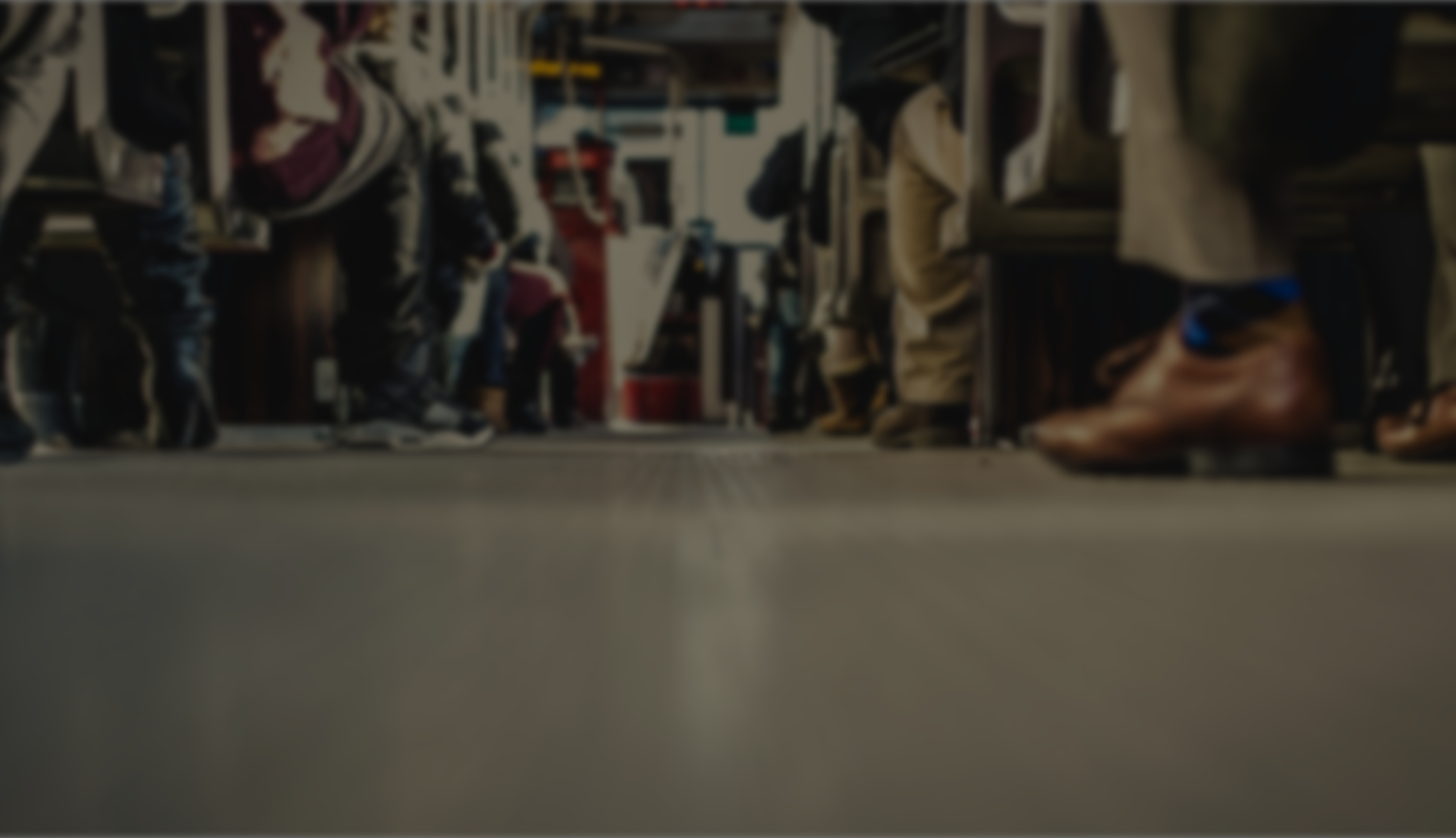 Acts 6:1-7 (ESV)
3 Therefore, brothers, pick out from among you seven men of good repute, full of the Spirit and of wisdom, whom we will appoint to this duty. 4 But we will devote ourselves to prayer and to the ministry of the word.” 5 And what they said pleased the whole gathering, and they chose Stephen, a man full of faith and of the Holy Spirit, and Philip, and Prochorus, and Nicanor,
Caption
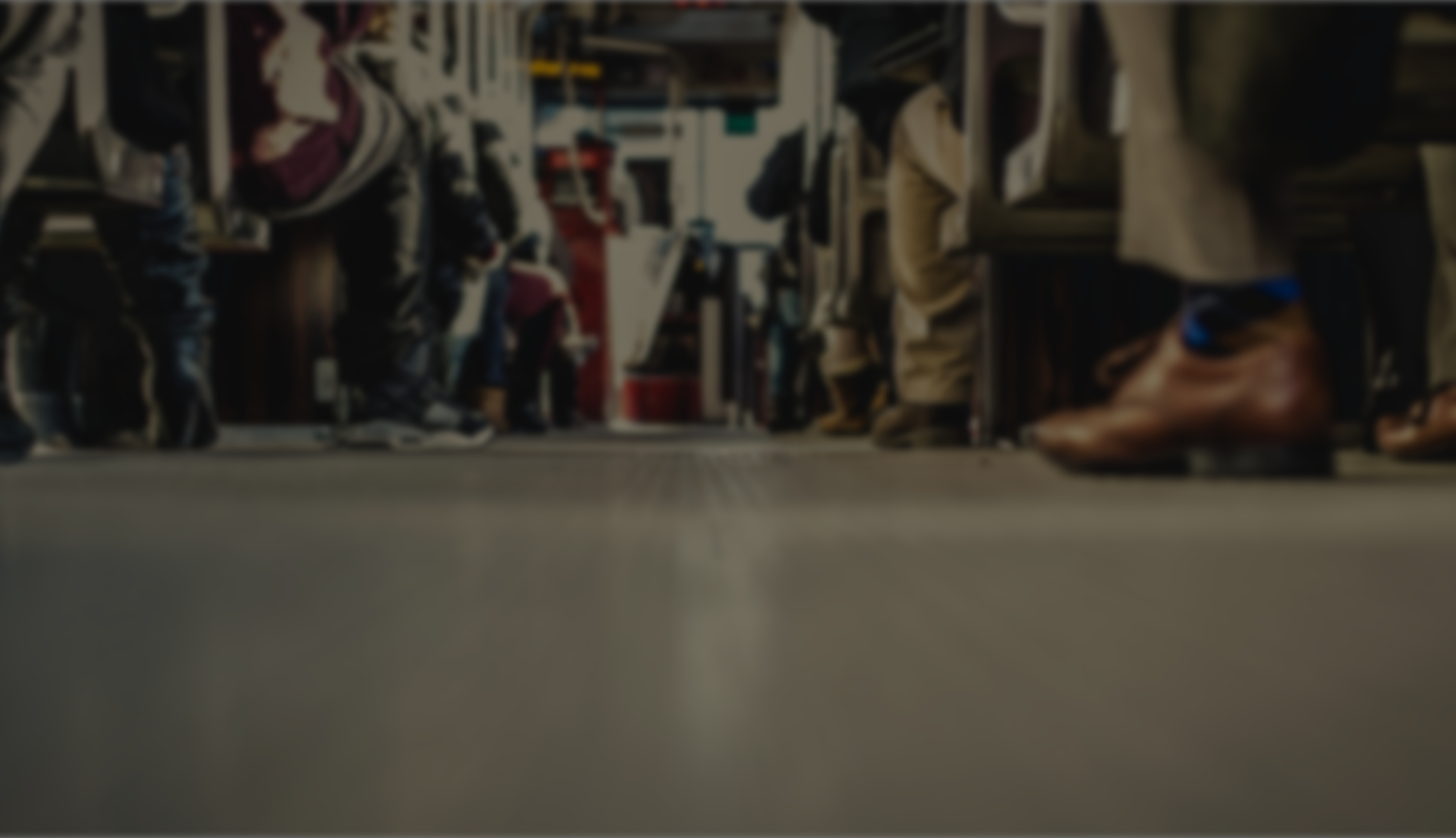 Acts 6:1-7 (ESV)
and Timon, and Parmenas, and Nicolaus, a proselyte of Antioch. 6 These they set before the apostles, and they prayed and laid their hands on them. 7 And the word of God continued to increase, and the number of the disciples multiplied greatly in Jerusalem, and a great many of the priests became obedient to the faith.
Caption
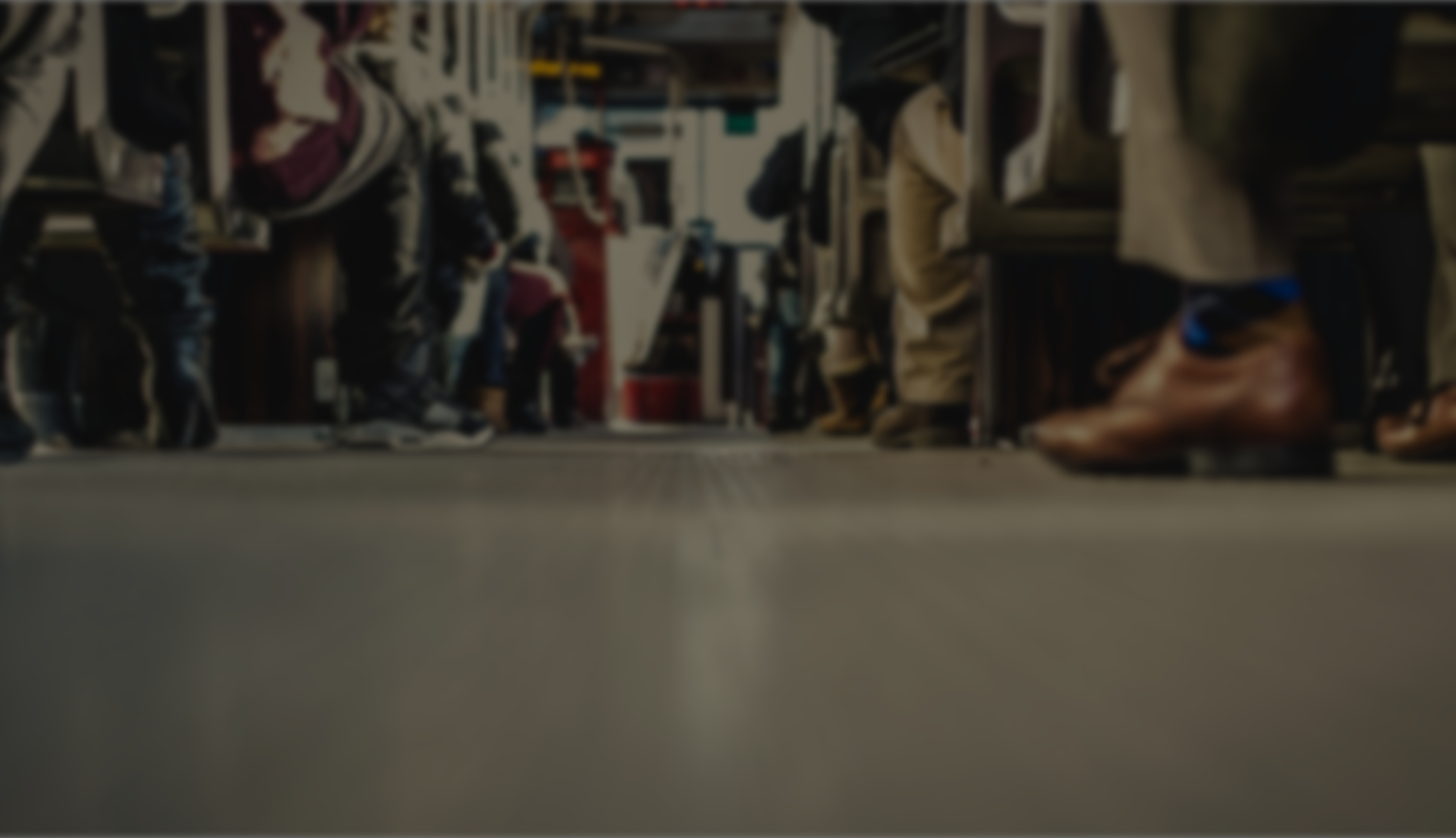 1 Tim 3:8-13 (ESV)
8 Deacons likewise must be dignified, not double-tongued, not addicted to much wine, not greedy for dishonest gain. 9 They must hold the mystery of the faith with a clear conscience. 10 And let them also be tested first; then let them serve as deacons if they prove themselves blameless.
Caption
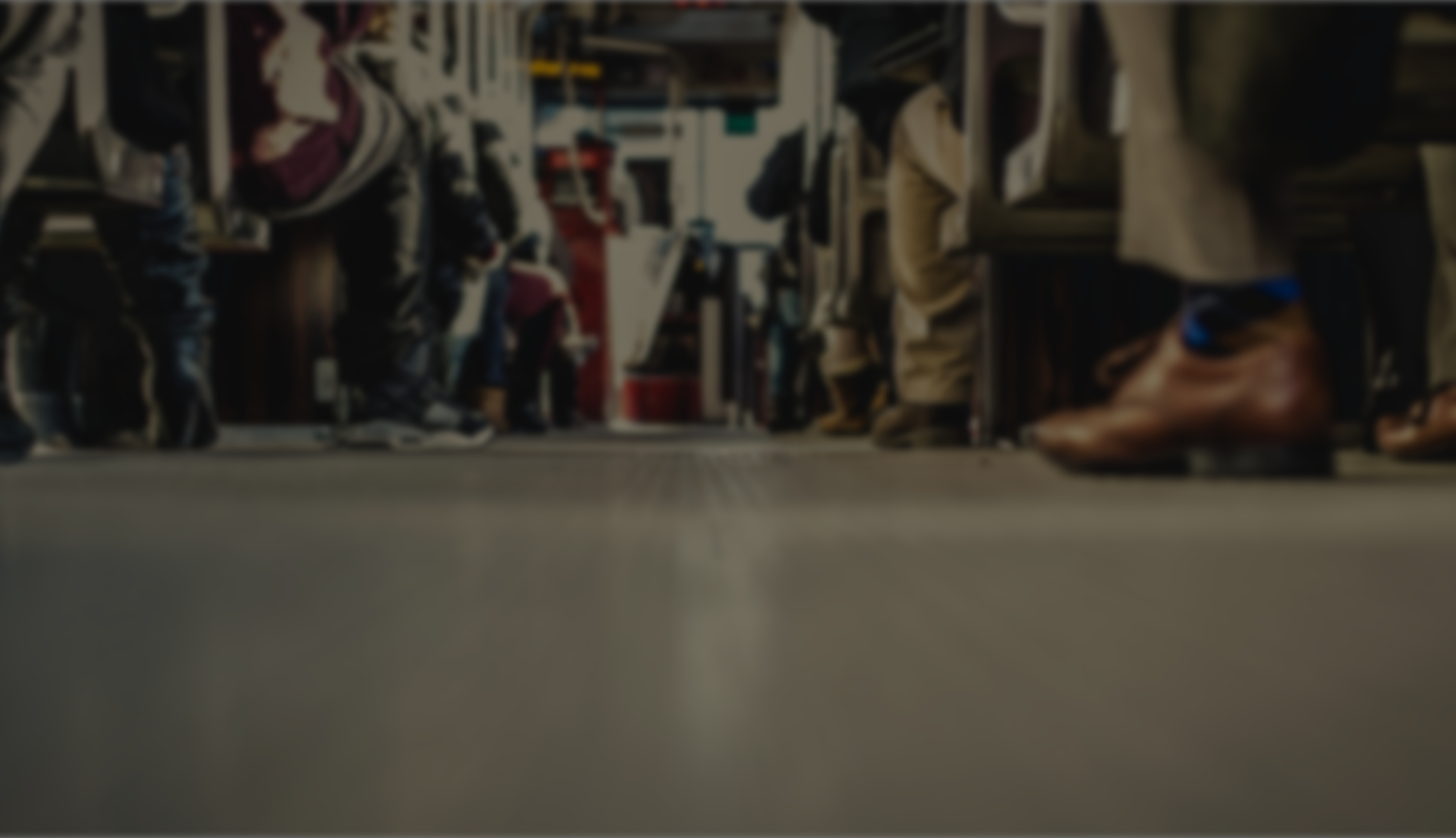 1 Tim 3:8-13 (ESV)
11 Their wives likewise must be dignified, not slanderers, but sober-minded, faithful in all things. 12 Let deacons each be the husband of one wife, managing their children and their own households well. 13 For those who serve well as deacons gain a good standing for themselves and also great confidence in the faith that is in Christ Jesus.
Caption
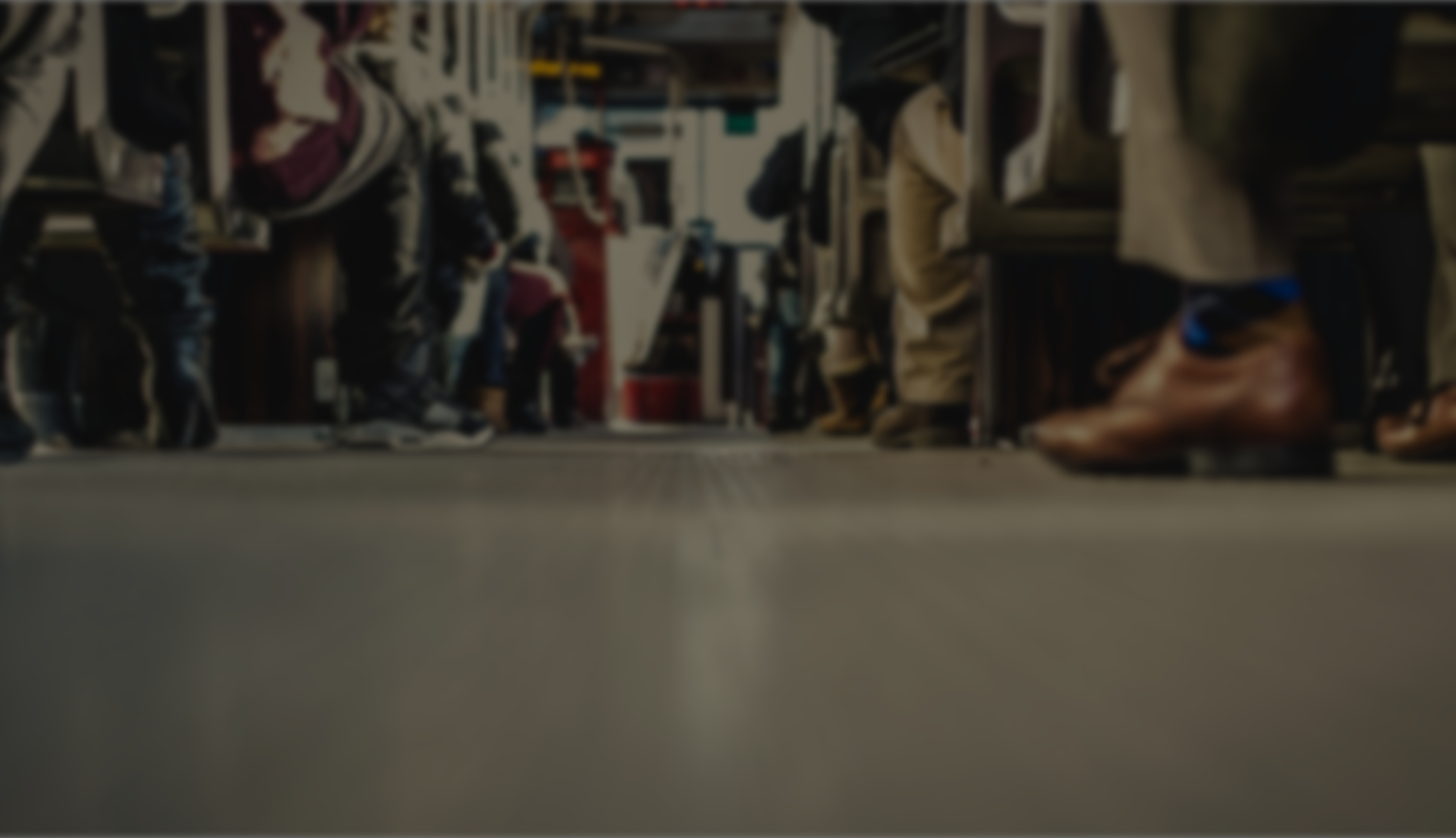 John 13:12-17 (ESV)
12 When he had washed their feet and put on his outer garments and resumed his place, he said to them, “Do you understand what I have done to you? 13 You call me Teacher and Lord, and you are right, for so I am. 14 If I then, your Lord and Teacher, have washed your feet, you also ought to wash one another’s feet.
Caption
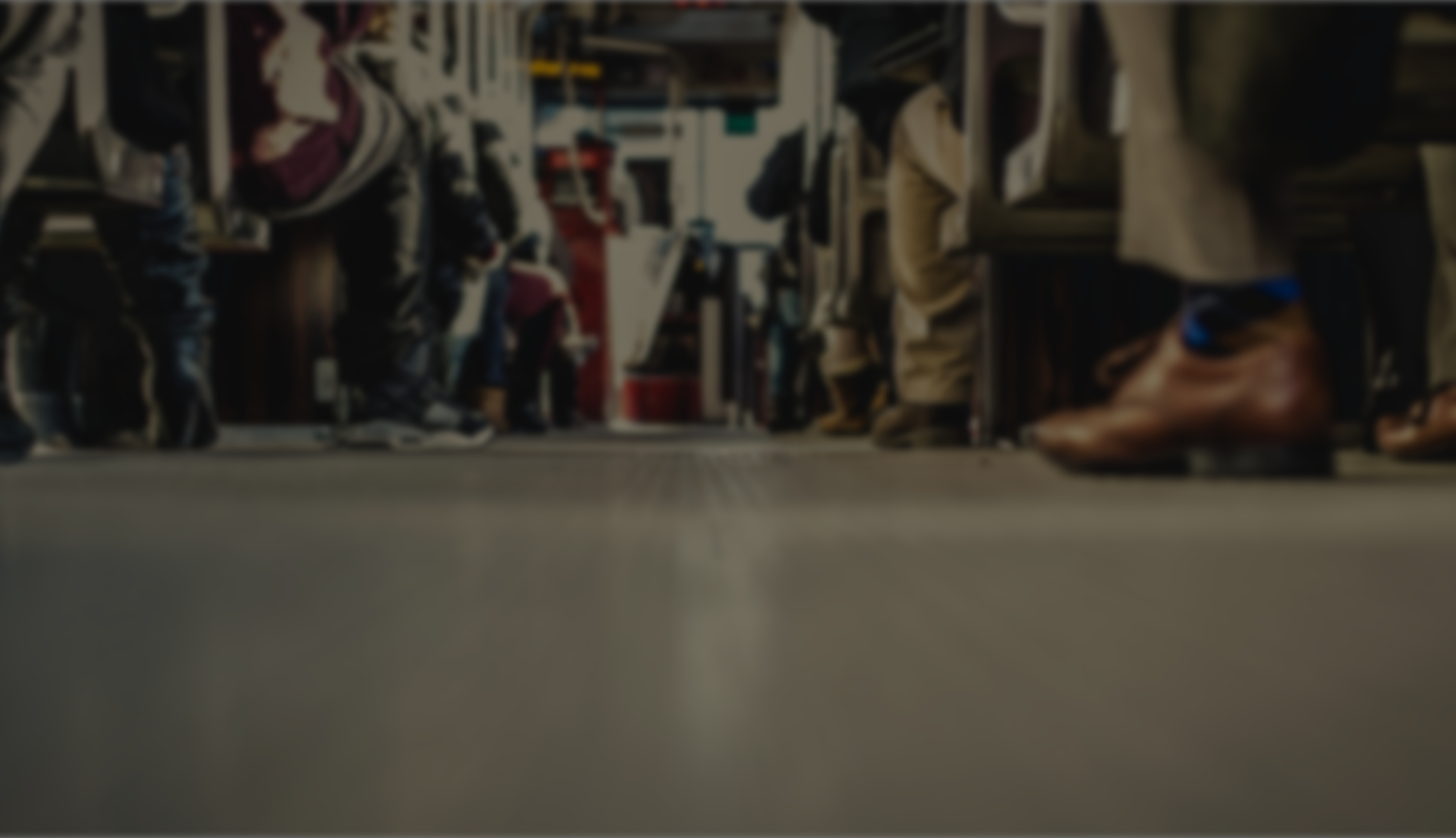 John 13:12-17 (ESV)
15 For I have given you an example, that you also should do just as I have done to you. 16 Truly, truly, I say to you, a servant is not greater than his master, nor is a messenger greater than the one who sent him. 17 If you know these things, blessed are you if you do them.
Caption
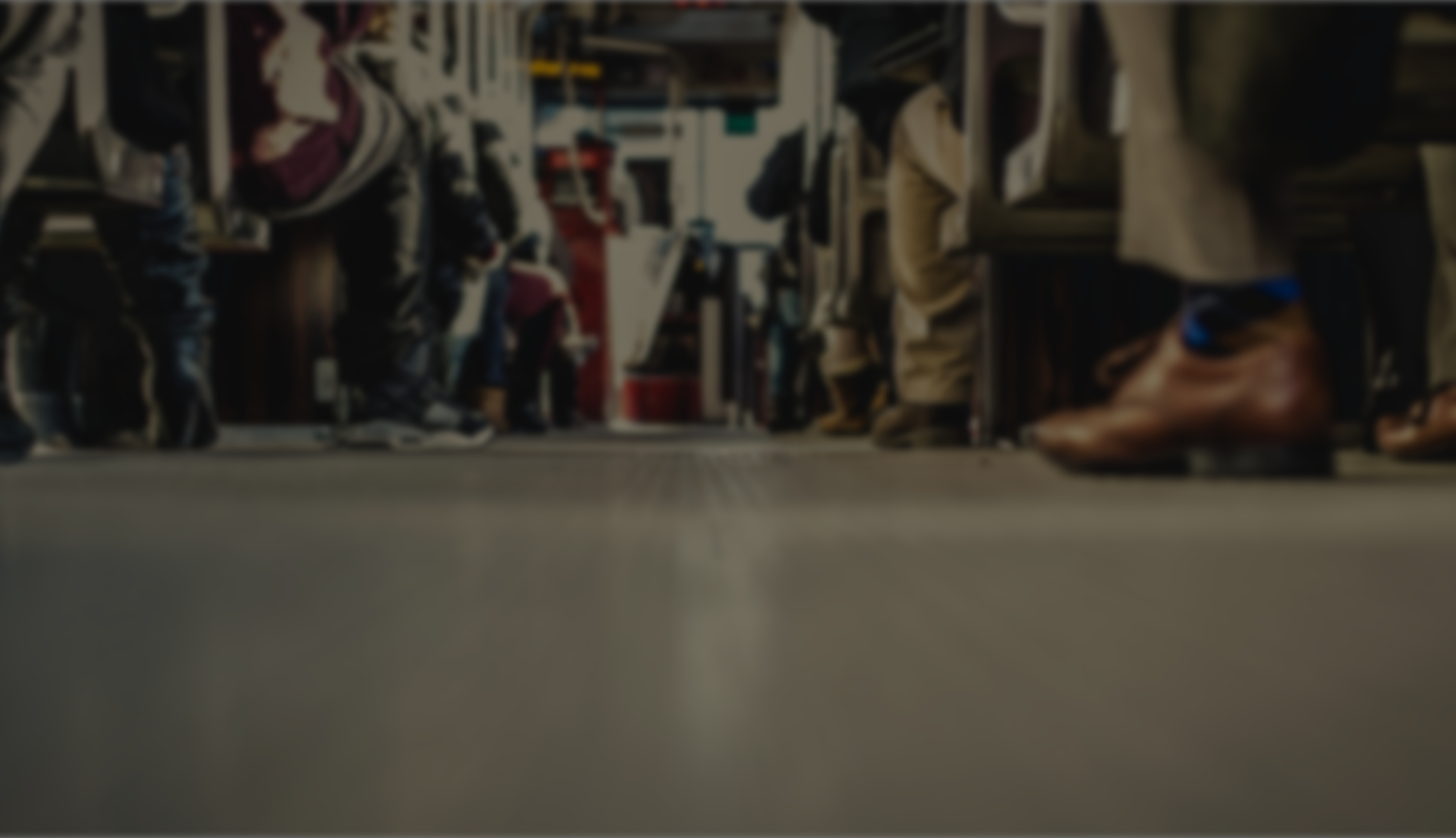 Deacons: Those who serve
Are you intentionally growing in character?
Do you have a willingness to serve others?
Caption